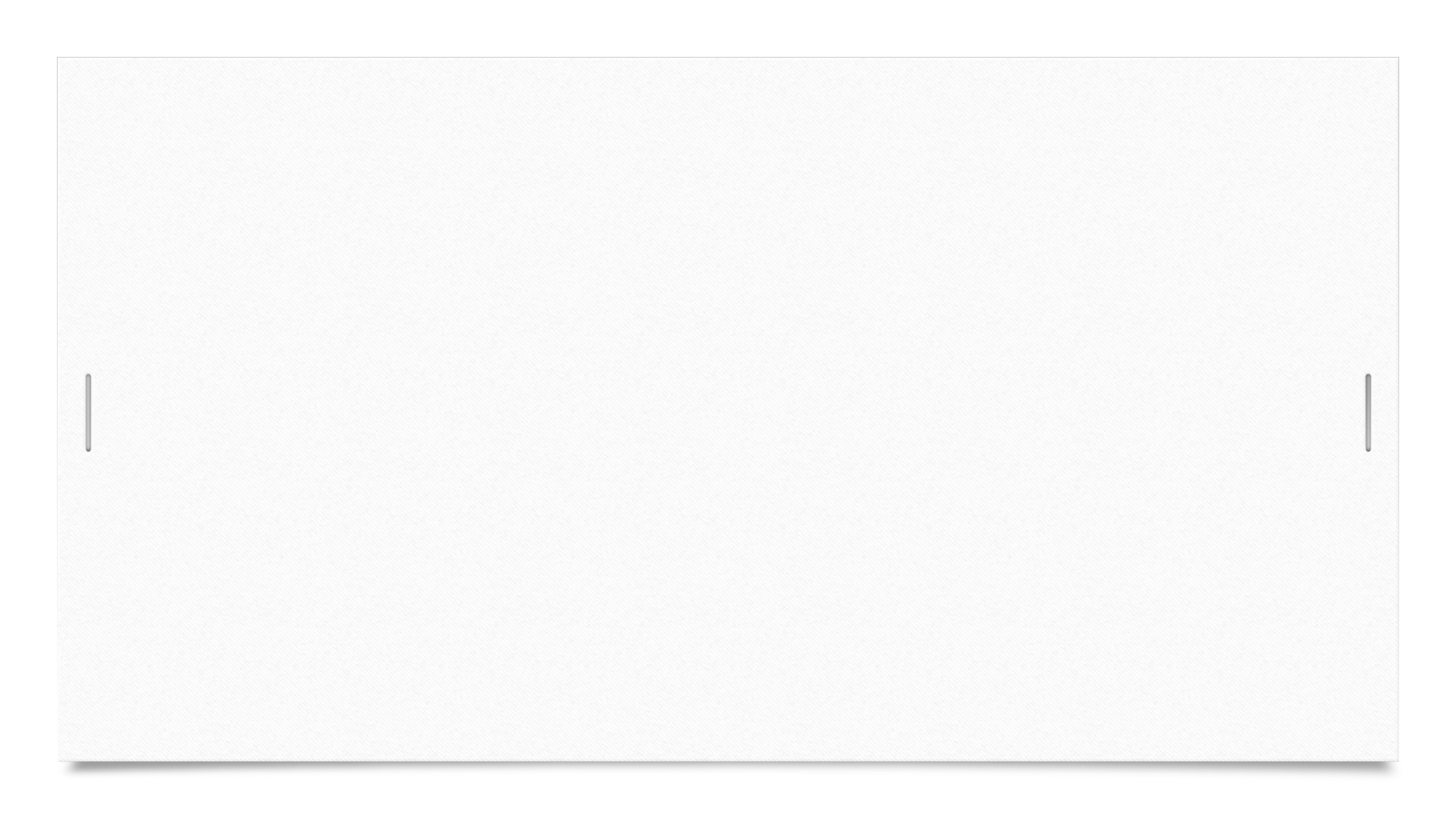 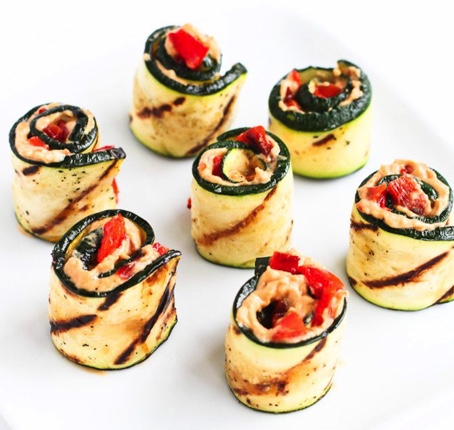 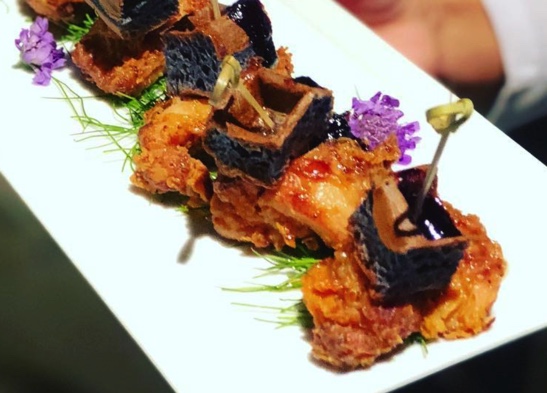 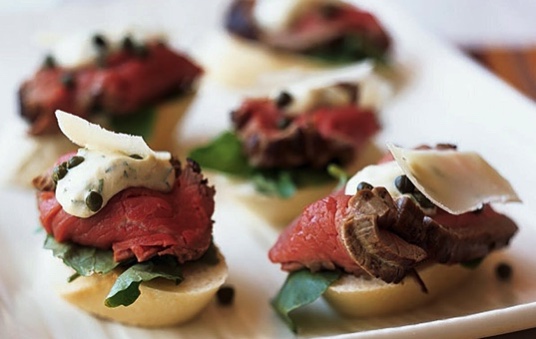 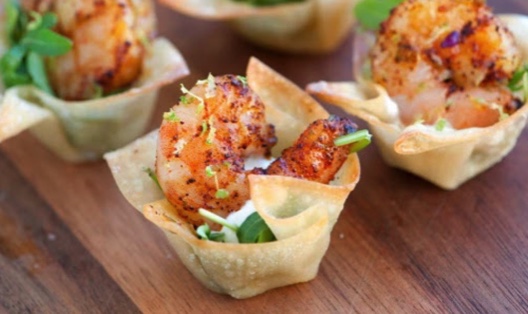 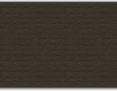 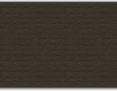 PCS Events
APPETIZER MENU
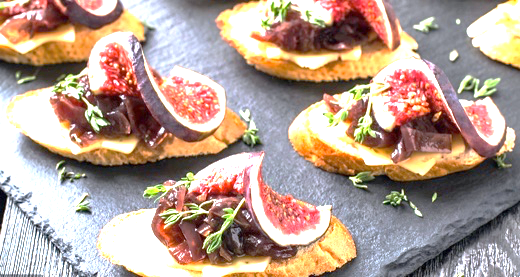 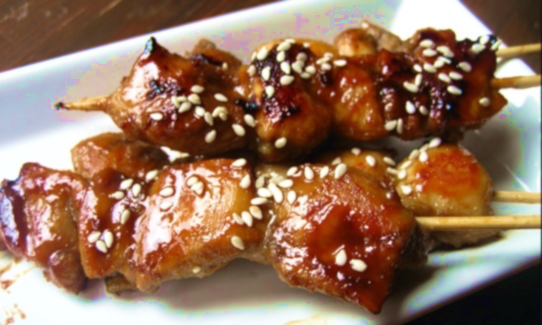 PASSED APPETIZERSChicken portioned at 1-2 per guest, passed by our friendly staff
Caramelized Honey-balsamic Chicken Bites  glazed, grilled and topped with toasted sesame seeds
Japanese-breaded Chicken & Blueberry Waffles  with warm lemongrass maple syrup
Buffalo Chicken Bites   gorgonzola cream sauce 
Spicy Chicken Wonton Flower   Thai sesame chicken, crispy Asian slaw, guacamole cream
Hand-pressed Chicken Corn Empanadas  Spanish sofrito pulled chicken, Mole verde sauce
Crispy Moroccan Chicken Sliders  granny smith apple slaw, lemon dill aioli,  jalapenos
Chicken Tikka Masala Satay  aromatic curry and cumin, honey-cucumber relish
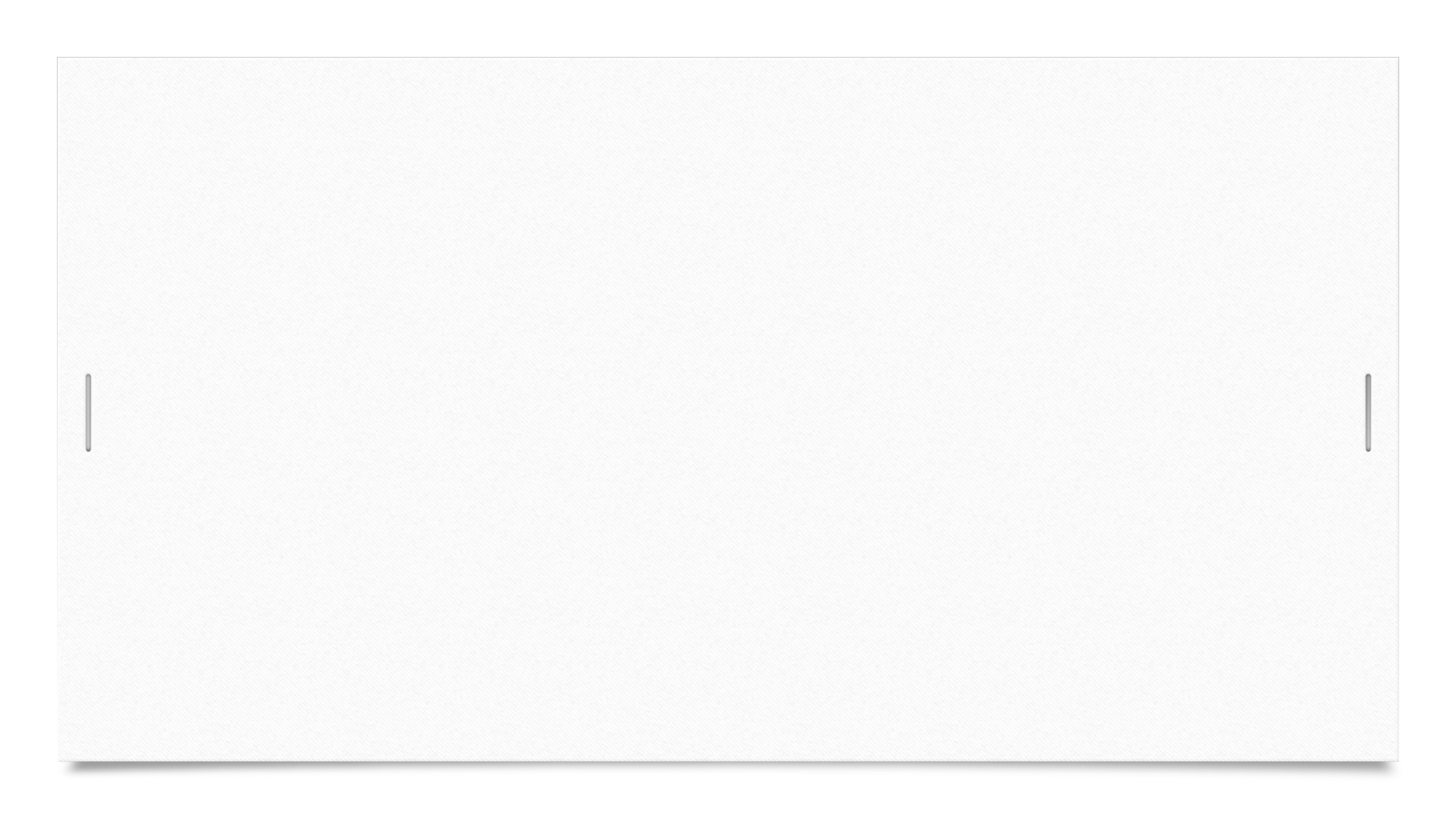 PASSED APPETIZERSPork
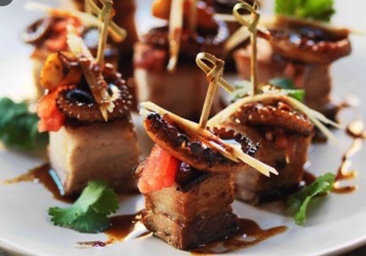 Crispy Asian Pork Belly bites tamarind and chili jam, scallions
Peruvian Pulled Pork Plantain pickled red onion, fresh cilantro and avocado 
BBQ Pulled Pork on Sweet Potato Latka  smoky mesquite sauce, cumin sour cream
Smokehouse Bacon-wrapped Sweet Plantains  guava marmalade drizzle 
Manchego & Chorizo Crostini
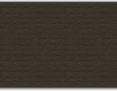 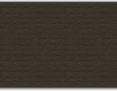 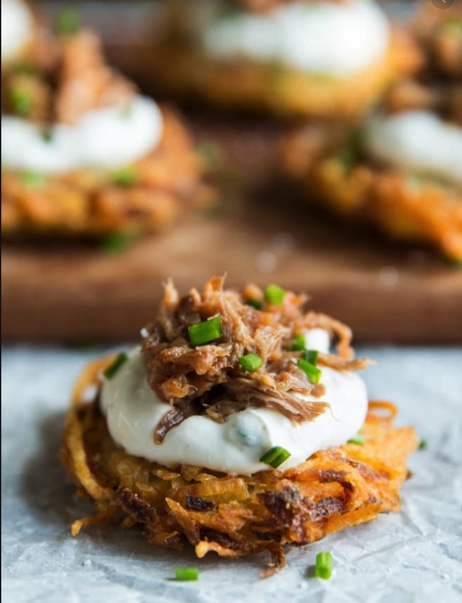 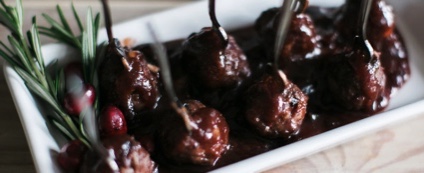 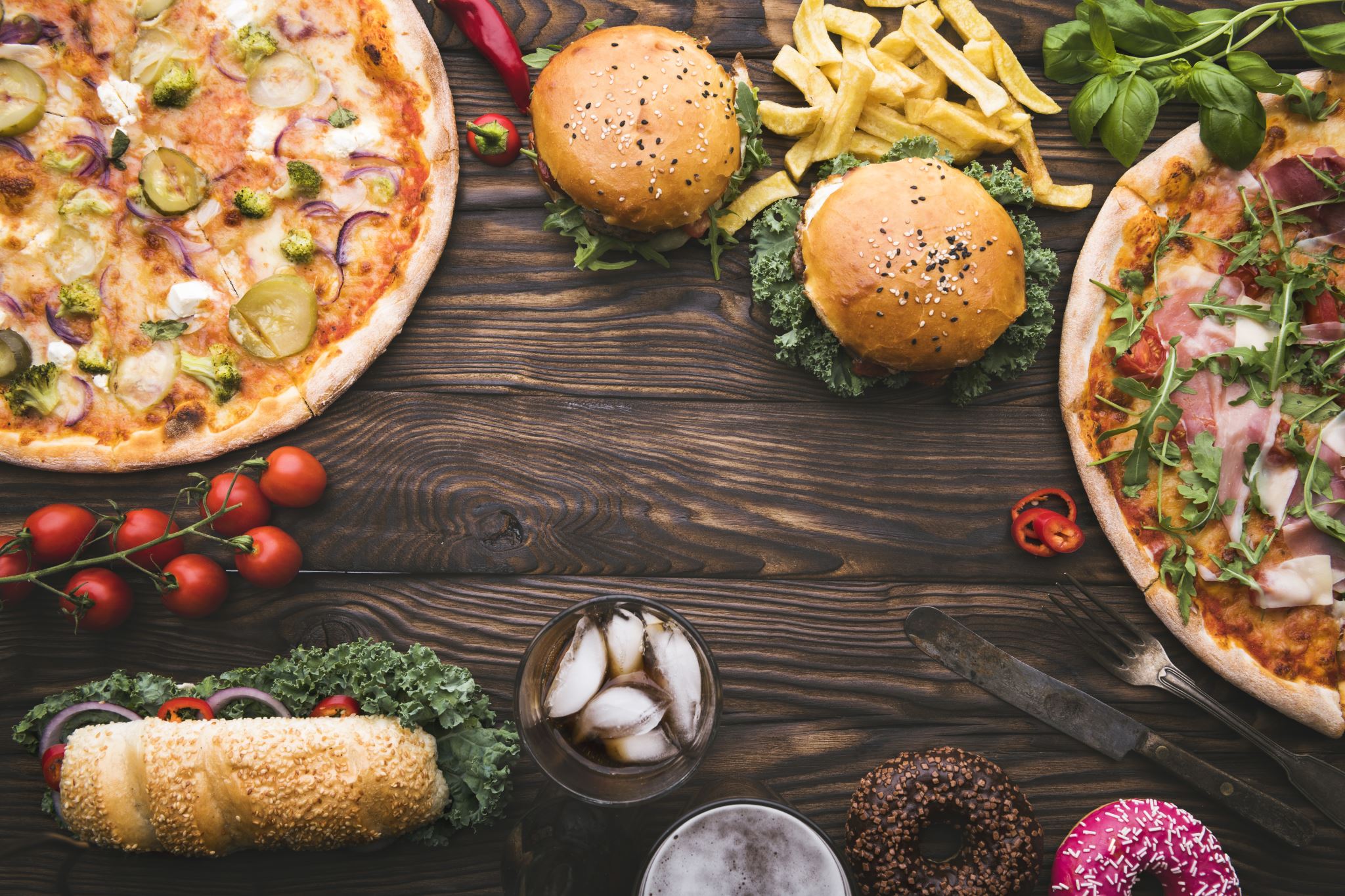 Cabernet Slow-braised Short Rib with beer and white cheddar cheese grits, served on Asian spoon
Mongolian Beef  mini skewers  toasted black and white sesame seeds, chives
Churrasco steak and Prosciutto skewers  creamy basil-tarragon sauce
Slowly-simmered Meatballs  siracha honey, bacon bourbon BBQ, garlic roasted-tomato basil or Chinese hoisin ginger sauce
Mini Beef Wellington bearnaise sauce
Hand-pressed Mini Beef & Manchego Empanadas smoky pineapple habanero sauce
Angus Beef Sliders on sesame brioche bun  American cheese, caramelized onions, arugula and pink garlic alioli 
Caribbean Plantain Cups  filled with Spanish-style beef “Ropa Vieja”
PASSED APPETIZERSBeef
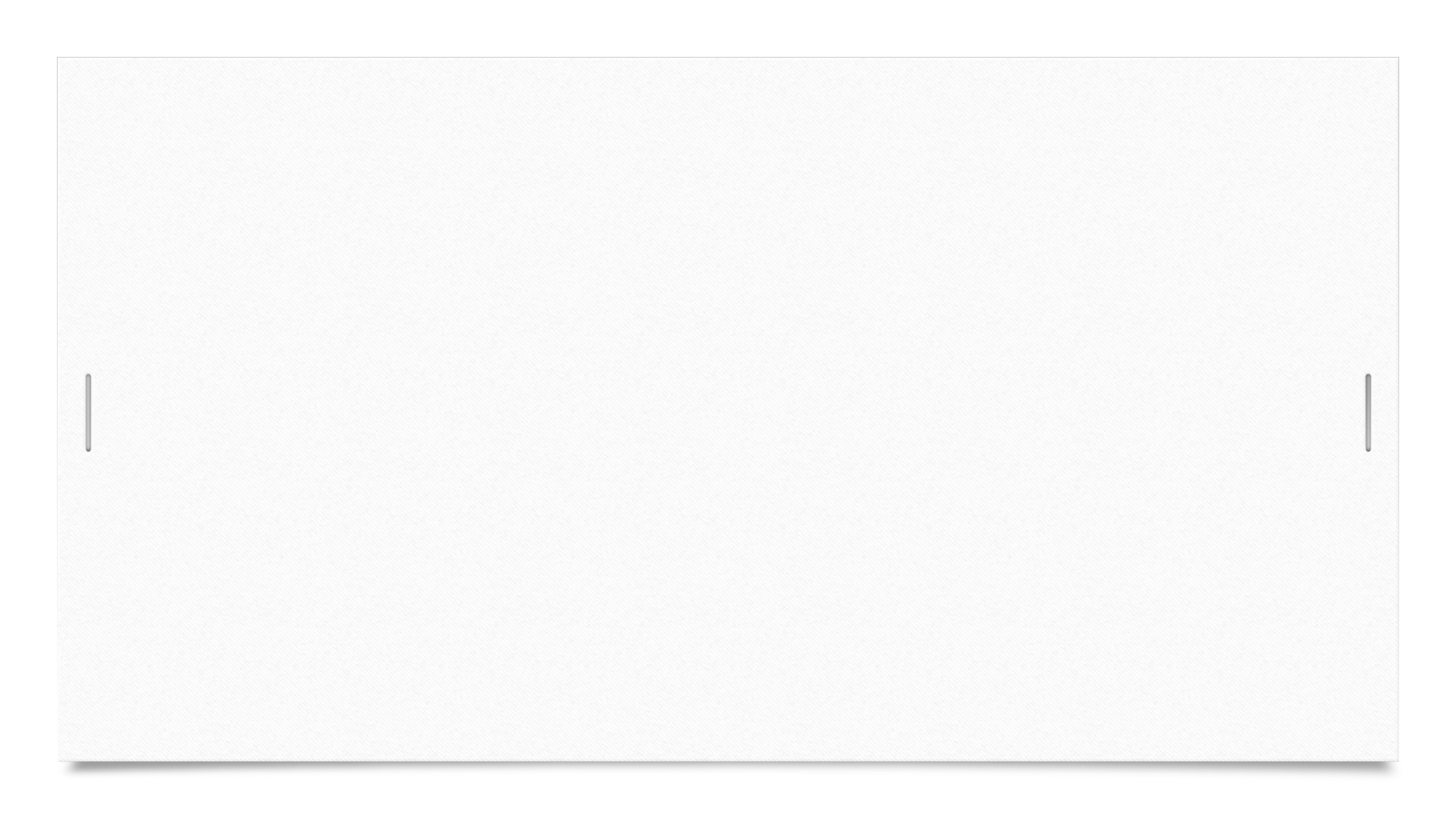 PASSED APPETIZERSSeafood
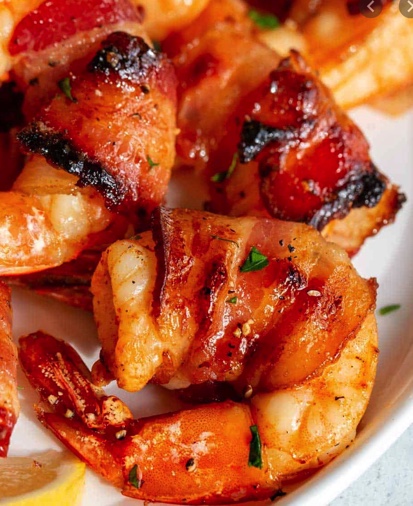 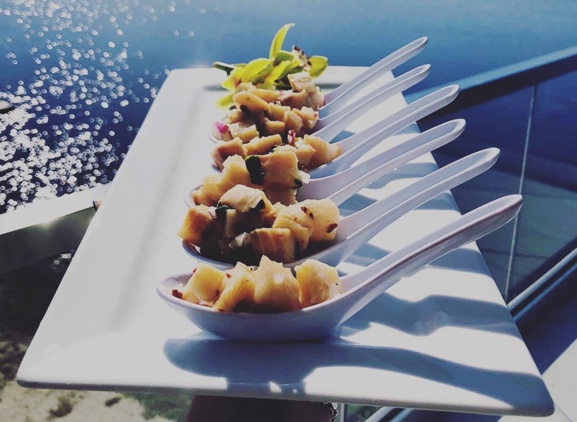 Grilled Chorizo-wrapped Jumbo Shrimp orange-mango bbq glaze
Peruvian Fish Ceviche  fresh cilantro, red onion, citrus juices, yellow pepper cream and toasted corn
Garlic-seared Scallops  calabaza cream and portobello mushroom picadillo
Cajun Crab & Shrimp Mac n’ Cheese white cheddar, asiago and parmesan 
Vietnamese Shrimp Rolls spicy chili plum sauce
Island Conch Fritters zesty citrus Bahamian cocktail sauce
Crispy Golden Coconut Shrimp orange-pineapple habanero sauce
Mediterranean Grilled Octopus lemon, olive oil, garlic and sea salt  
Jumbo Shrimp Cocktail  horseradish cocktail sauce
Mini New England Crab Cakes  citrus-dijon alioli
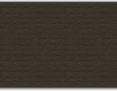 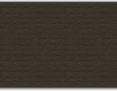 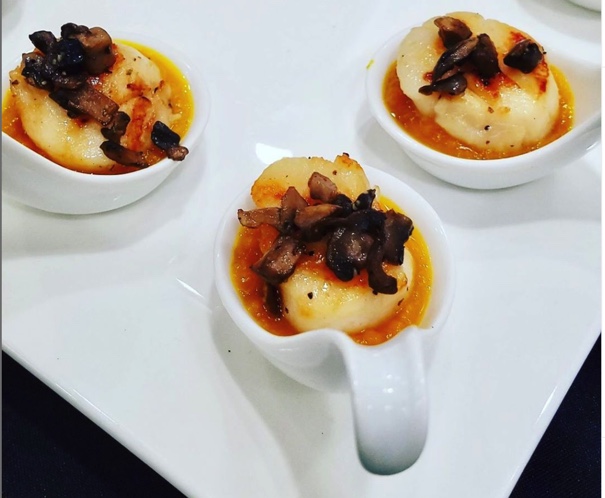 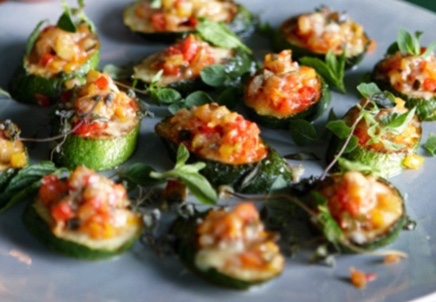 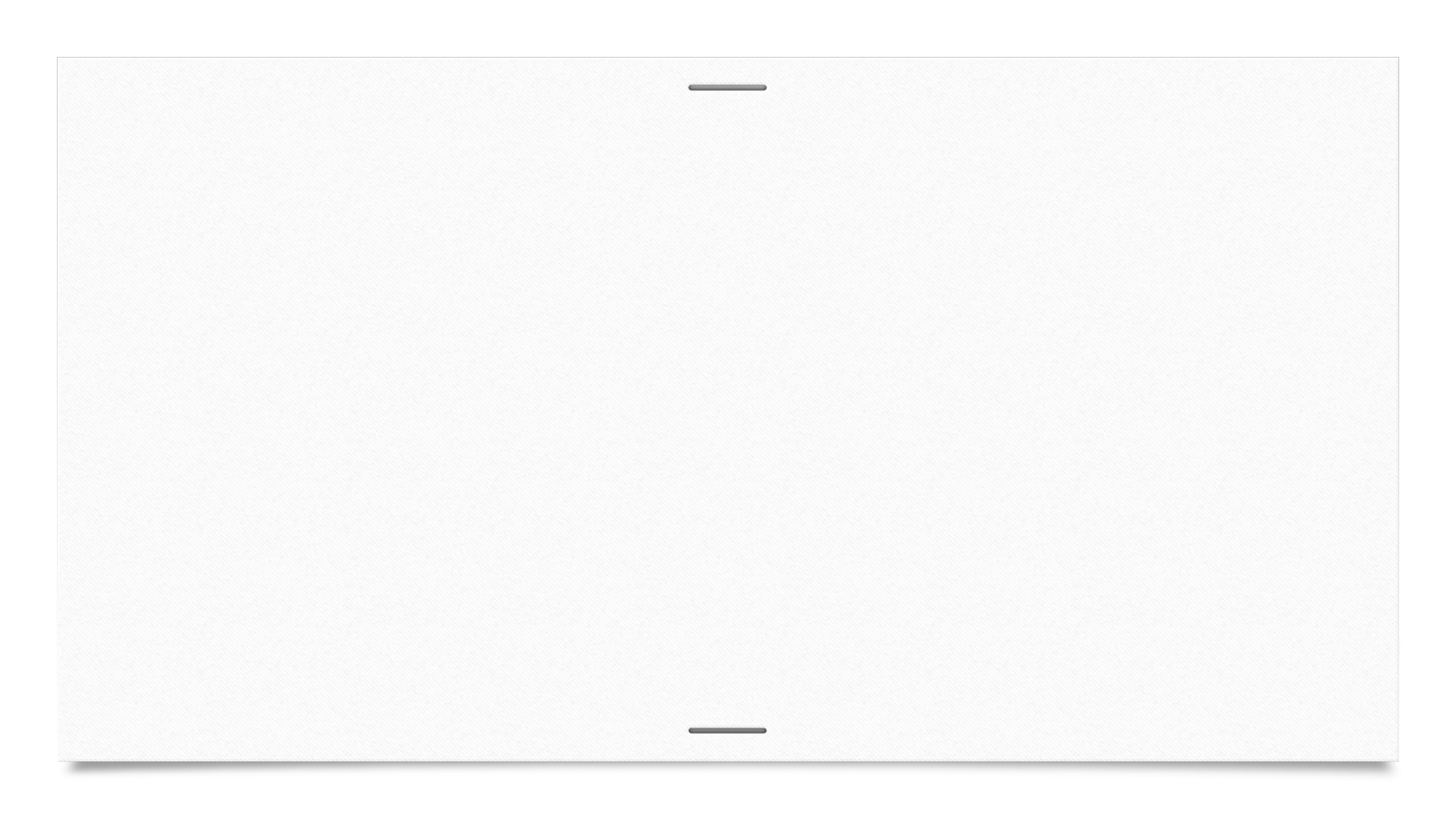 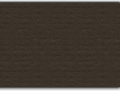 VEGETARIAN & VEGAN APPETIZERS
Buffalo Corn-dusted Baked Cauliflower blue cheese alioli 
White Fontina Pizzette topped with sun-dried tomatoes, mushrooms, Vidalia onions and arugula
Grilled Figs stuffed with Montrachet goat cheese and onions, balsamic reduction
Falafel Fritter Sliders cucumber-radish relish, tzatziki sauce
Mexican Mini Arepas  corn arepa, guacamole mousse, fresh pico de gallo and sour cream 
Sweet Potato Fritters  cinnamon-ginger siracha sauce
Caponata Grilled Cheese vegetable caponata, pesto, Manchego cheese on sourdough 
Ricotta Arancini di Riso honey drizzle
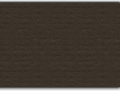